Week-4Antimicrobial TherapyBeta lactams
Terminology
Antimicrobial                Greek words; anti (against), mikros (little)   bios (life) 
All agents that act against microbial organisms.  
include all agents that act against all types of microorganisms – bacteria (antibacterial), viruses (antiviral), fungi (antifungal) and protozoa (antiprotozoal). 

Antibacterials= largest and most widely known and studied class of antimicrobials

Antibiotics                     anti (against)   biotikos (life).  

Antibiotic = substances produced by microorganisms that act against another microorganism.  
Thus, antibiotics do not include antimicrobial substances that are synthetic (sulfonamides and quinolones), or semisynthetic (methicillin and amoxicillin), or those which come from plants (quercetin and alkaloids) or animals (lysozyme).
ANTIBIOTIC 
Low molecular substance produced by a microorganism that at a low concentration inhibits or kills other microorganisms.




ANTIMICROBIAL is any substance of natural, semisynthetic or synthetic origin that kills or inhibits the growth of microorganisms but causes little or no damage to the host.
All antibiotics are antimicrobials, but not all antimicrobials are antibiotics
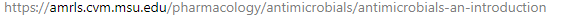 History-1
19th century- microorganisms were found to be responsible for a variety of infectious diseases 
Initiation of the chemotherapy aimed at the causative organisms was developed as the main therapeutic strategy. 
Salvarsan- syphilis – Paul Ehrlich- 1910
selective toxicity 
developed the Chemotherapeutic Index 
Chemotherapeutic Index = Toxic Concentration/ Effective  Concentration
History-2
1928-Alexander Fleming-penicillin. 
Growth of Staphylococcus aureus was inhibited in a zone surrounding a contami nated blue mold (a fungus from the Penicillium genus) in culture dishes, leading to the finding that a microorganism would produce substances that could inhibit the growth of other microorganisms. 
Florey & Chain purified it by freezedrying (1940) - Nobel prize 1945 • first used in a patient: 1942 
Clinical use -1940s.
History-3
Era of antimicrobial chemotherapy- World War II- saving lives of 12-15%.
1935- Sulfonamides- Domagk and other researchers.
History-4
Selman Waksman - Streptomycin (1943) 
Gram-negatives – first antibiotic active against Mycobacterium tuberculosis
Extracted from Streptomyces – 20 other antibiotics, incl. neomycin, actinomycin 
Nobel prize 1952
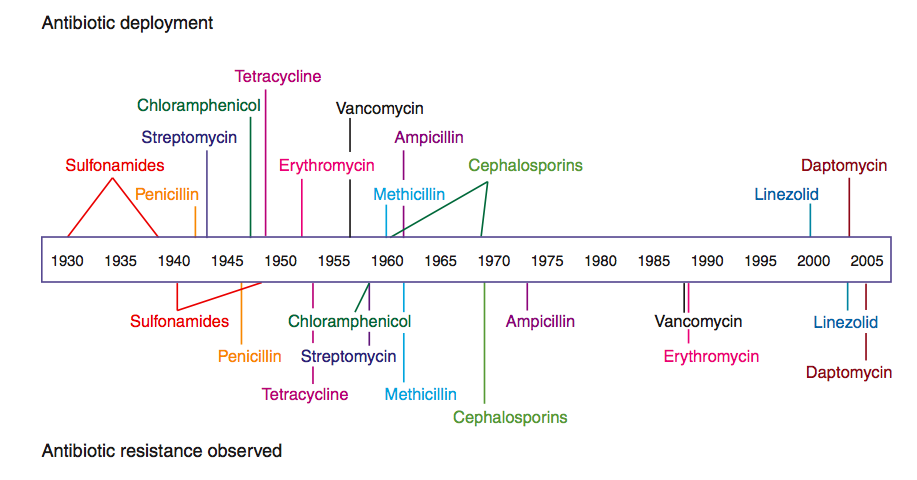 Clatworthy et al. 2007 Nat Chem Biol 3, 541-8
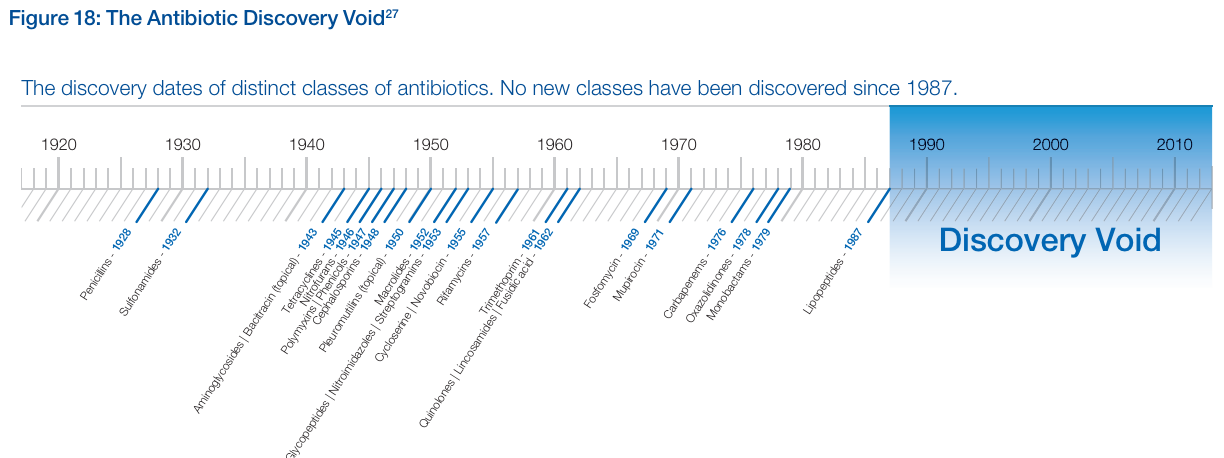 World Economic Forum, Global Risk Report 2013
Types of antibiotic therapy
Targeted – based on sensitivity tests 
Empiric – based on the symptoms and habits – knowledge of local epidemiological data 
Profilactic – e.g. intestinal operation, dentical surgery
Selecting an Antimicrobial
Confirm the presence of infection
History and physical
Signs and symptoms
Predisposing factors
Identification of pathogen
Collection of infected material
Stains
Serologies
Culture and sensitivity
Selection of presumptive therapy
Drug factors
Host factors
Monitor therapeutic response
Clinical assessment
Lab tests
Assessment of therapeutic failure
Christine Kubin, 2004
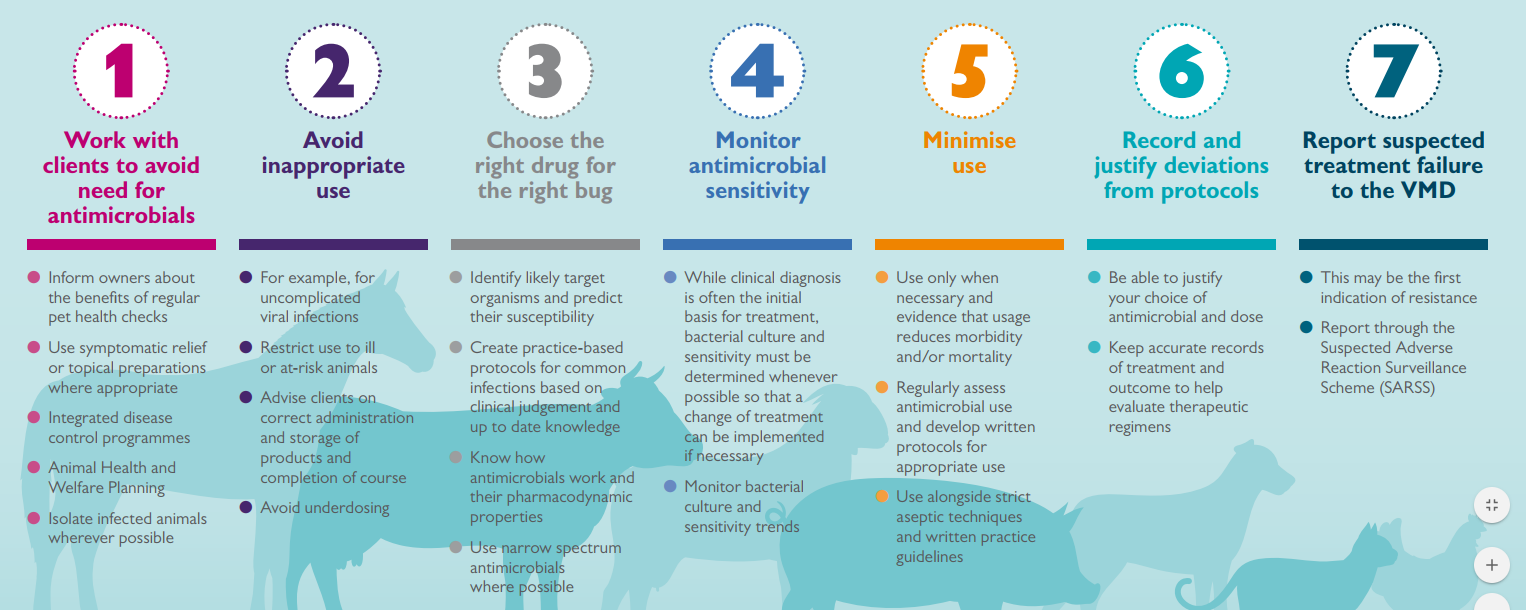 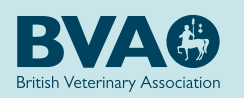 Classification of antimicrobials
spectrum of activity
effect on bacteria
mode of action
range of bacterial species susceptible to the agents
broad-spectrum, intermediate-spectrum, or narrow- spectrum.
Spectrum of activity
Broad spectrum antibacterials are active against both Gram-positive and Gram-negative organisms.  
Tetracyclines, phenicols, fluoroquinolones, “third-generation” and “fourth-generation” cephalosporins.  

Narrow spectrum antibacterials have limited activity and are primarily only useful against particular species of microorganisms.  
Glycopeptides and bacitracin are only effective against Gram-positive bacteria, whereas polymixins are usually only effective against Gram negative bacteria.  
Aminoglycosides and sulfonamides are only effective against aerobic organisms, while nitroimidazoles are generally only effective for anaerobes.
Effect on Bacteria
aminoglycosides, cephalosporins, penicillins, and quinolones
Bactericidal drugs -kill target organisms.  

Bacteriostatic drugs- inhibit or delay bacterial growth and replication. 


Some antibiotics can be both bacteriostatic and bactericidal, depending on the dose, duration of exposure and the state of the invading bacteria.  
Aminoglycosides, fluoroquinolones, and metronidazole exert concentration-dependent killing characteristics; their rate of killing increases as the drug concentration increases.
tetracyclines, sulfonamides, and macrolides.
Effect on Bacteria
Onset of action for bacteriostatic agents  is generally slower than that of bactericidal agents.
In addition, bacteriostatic drugs require a working immune system for effective elimination of the microorganism by the infected host. 

Bacteriostaic antibiotics are therefore not advisablefor use in animals with immunosuppressed or immunocompromised conditions and those suffering from life-threatening acute infections.
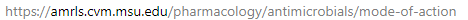 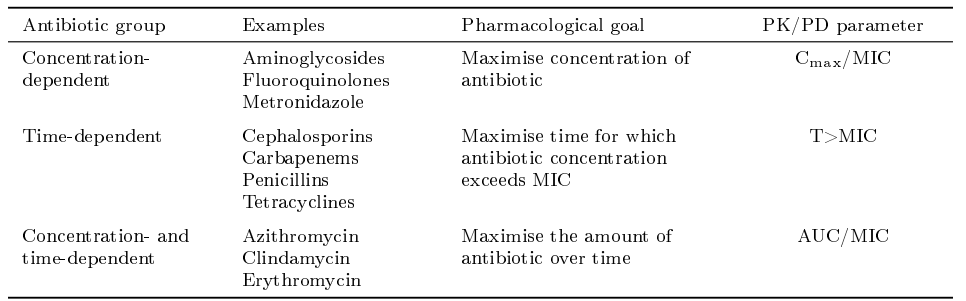 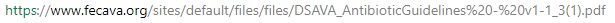 Mode of Action
Inhibit cell wall synthesis
Penicillins
Cephalosporins
Carbapenems
Monobactams (aztreonam)
Vancomycin

Inhibit protein synthesis
Chloramphenicol
Tetracyclines
Macrolides
Clindamycin
Streptogramins (quinupristin/dalfopristin)
Oxazolidinones (linezolid)
Aminoglycosides
Alter nucleic acid metabolism
Rifamycins
Quinolones

Inhibit folate metabolism
Trimethoprim
Sulfamethoxazole

Miscellaneous
Metronidazole
Daptomycin
Inhibition of cell Wall synthesis
Bacterial cell Wall- unique in construction- contains peptidogylcan
Antimicrobials interfere with the synthesis of cell Wall do not interfere with eukaryotic cell (lack of cell Wall and membrane differences)
High therapeutic index- Low toxicity with high effectiveness
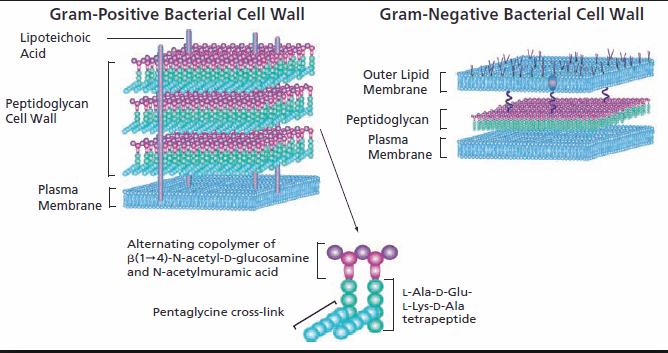 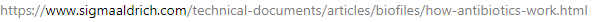 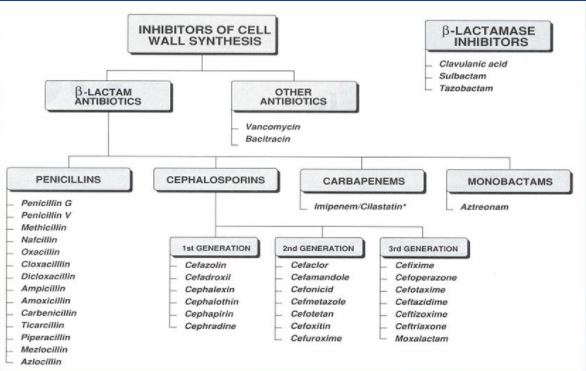 Inhibitors of cell wall synthesis
Beta Lactam Antibiotics
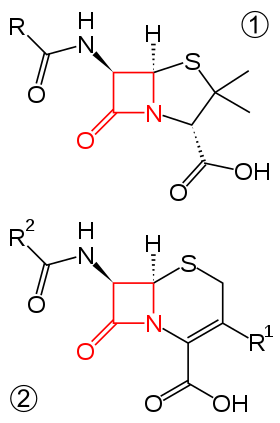 Four-membered, nitrogen-containing beta-lactam ring at the core
Beta-lactam ring portion- bind penicillin-binding proteins (PBP) 
Target PBPs - enzymes found anchored in the cell membrane- involved in the crosslinking of the bacterial cell wall- unable to perform their role in cell wall synthesis. 
Death of the bacterial cell due to osmotic instability or autolysis.
β-Lactam antibiotics mimic the terminal d-Ala-d-Ala moiety of the pentapeptide
The reactive β-lactam ring is able to acylate the active serine residue of the transpeptidase, leading to a stable acyl–enzyme intermediate that is still appended with a bulky substituent (the second ring of the β-lactam antibiotics)
thus preventing the access of an incoming amino group, required to achieve cross-linking
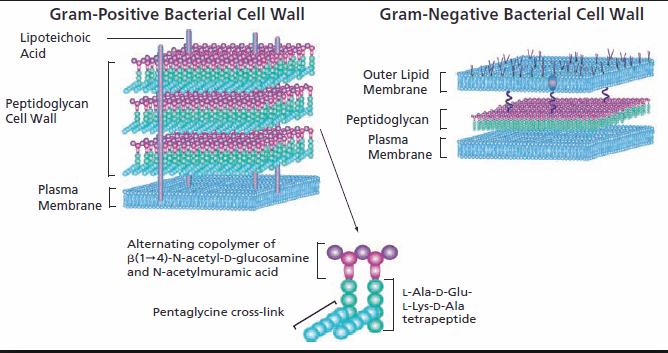 β-lactamases
Enzymes capable of destroying and inactivating β-lactam antibiotics. 
Production of β-lactamases is one of the prime mechanisms for bacterial resistance to β-lactam antibiotics. 
β-lactamases have different properties and preferred substrates (antibiotics). 
Some are specific for penicillins (i.e., penicillinases) and some preferably destroy cephalosporins (i.e., cephalosporinases). 
To date, more than 200 different β-lactamases have been described.
Beta Lactam Antibiotics
Generally regarded as safe agents - they target the bacteria’s cell wall, which does not exist in mammalian cells. 
Hypersensitivity – commonly dermatological reaction. 
Anaphylactic reaction is rare but can, under certain conditions, be serious and even fatal.
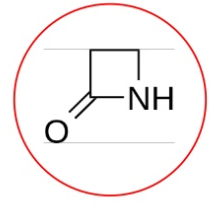 Beta Lactam Antibiotics
Classified into
Penicillin
Cephalosporin
Others
Carbapenem 
Monolactam
Cephamycin
Oxacephalosporin
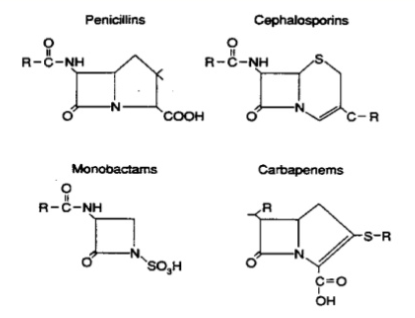 β-lactam ring
unstable, being sensitive to heat, light, extremes in pH, heavy metals, and oxidizing and reducing agents
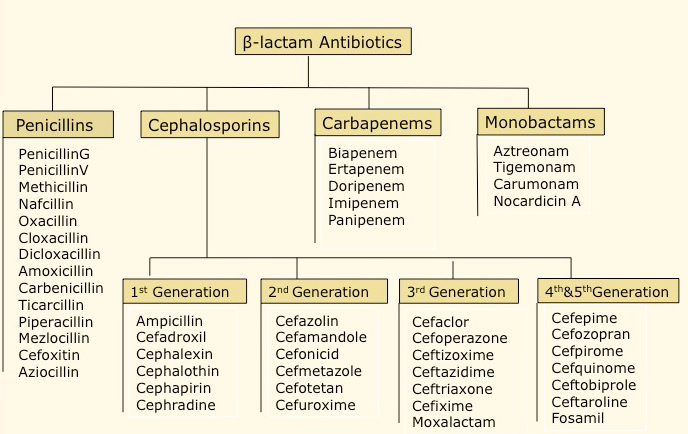 Uses of beta lactams in veterinary medicine
Ruminants: Anthrax, listeriosis, leptospirosis, clostridial and corynebacterial infections; streptococcal mastitis, keratoconjunctivitis Swine: erysipelas, streptococcal and clostridial infections 
Horses: Tetanus, strangles, other strep and clostridial infections, foal pneumonia, 
Dogs and cats: streptococcal and clostridial infections, urinray tract inf.
Poultry: Necrotic enteritis, ulcerative enteritis, and intestinal spirochetosis
Penicillin
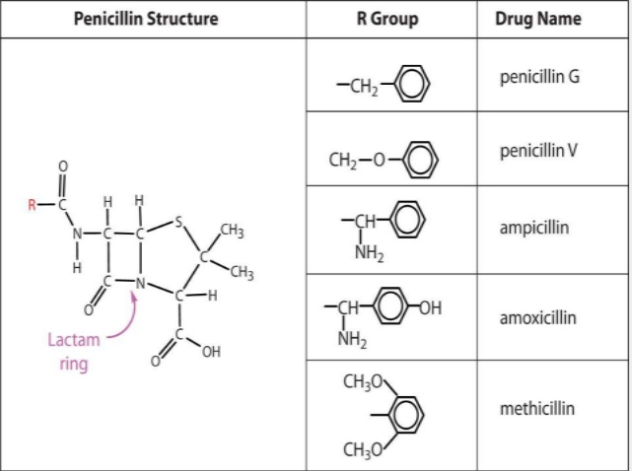 Derived directly or indirectly from strains of fungi of the genus Penicillium and other soil-inhabiting fungi.
Penicillum chrysogenum (syn: P. notatum), Aspergillus nidulans
Position 1 – When the sulfur atom of the Thiazolidine ring is oxidized to a sulfone or sulfoxide, it improves acid stability, but decreases the activity of the agent. Position 2 – No substitutions allow at this position, any change will lower activity. The methyl groups are necessary 
Position 3 – The carboxylic acid of the Thiazolidine is required for activity. If it is changed to an alcohol or ester, activity is decreased. 
Position 4 – The nitrogen is a must. 
Position 5 – No substitutions allowed. 
Position 6 – Substitutions are allowed on the side chain of the amide. 
Position 7 – The carbonyl on the Beta-lactam ring is a must
An electron withdrawing group added at this position will give the compound better acid stability because this substitution will make the amide oxygen less nucleophillic. 
A bulky group added close to the ring will make the compound more resistant to Beta-lactamases. 
Steric hindrance provides protect to the Beta-lactam ring.
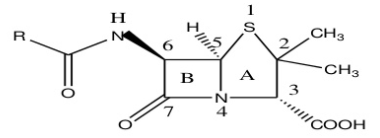 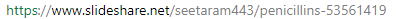 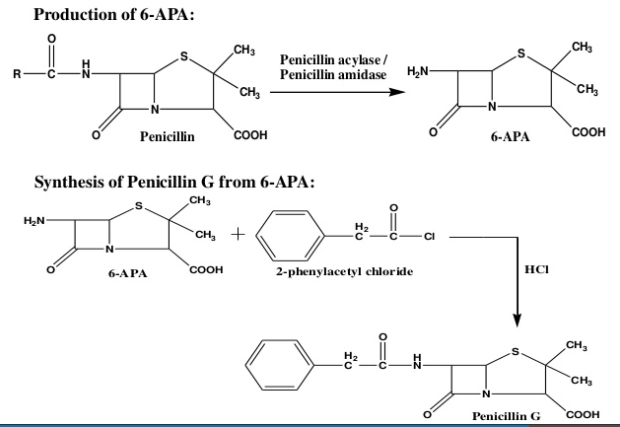 Classification
Resistance to beta lactamases
Acid stability
Spectrum
Route
Source
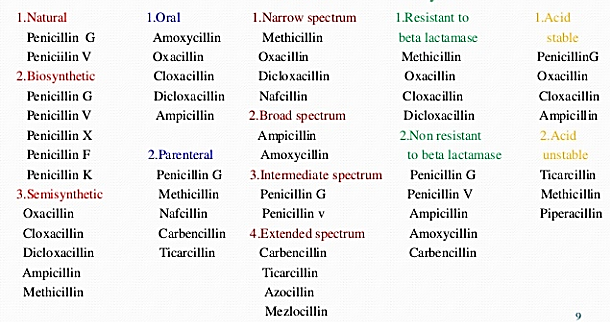 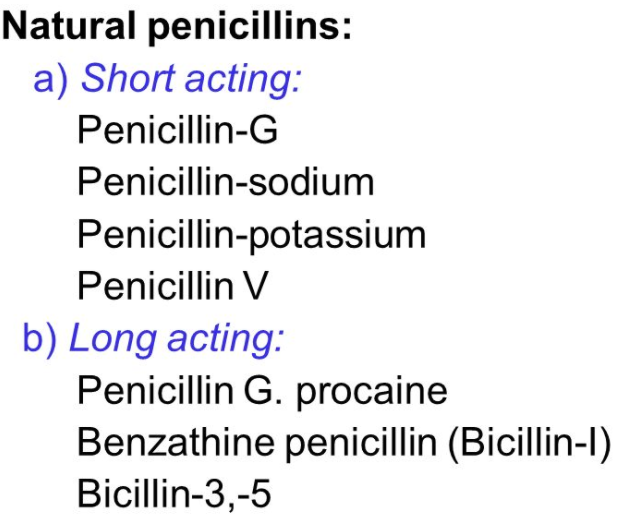 Narrow-spectrum β-Lactamase–sensitive Penicillins
streptococci, penicillin-sensitive staphylococci, Trueperella (Arcanobacterium) pyogenes, Clostridium spp, Erysipelothrix rhusiopathiae, Actinomyces bovis, Leptospira Canicola, Bacillus anthracis, Fusiformis nodosus, and Nocardia spp.
Natural - penicillin G (benzylpenicillin)
Penicillin G sodium
Penicillin G potassium
Prokain penicillin G
Benzatin penicillin G
Biosynthetic acid-stable penicillins - oral use (penicillin V [phenoxymethyl-penicillin] and phenethicillin). 

Active against many gram-positive but only a limited number of gram-negative bacteria. 
These drugs are also effective against anaerobic organisms. 
Susceptible to β-lactamase (penicillinase) hydrolysis.
Exceptions (Haemophilus and Neisseria spp and strains of Bacteroidesother than B fragilis)
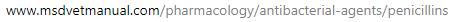 Broad-spectrum β-Lactamase–sensitive Penicillins
Semisynthetically - active against many gram-positive and gram-negative bacteria. 
Destroyed by the β-lactamases (produced by many bacteria). 
Acid stable- administered either PO or parenterally. 
Aminopenicillins- ampicillin and amoxicillin 
Ampicillin precursors -absorbed from the GI - hetacillin, pivampicillin, talampicillin.
A large number of gram-positive and gram-negative bacteria (but not β-lactamase–producing strains) 
 Staphylococcus, Streptococcus, Trueperella, Clostridium, Escherichia, Klebsiella, Shigella, Salmonella, Proteus, and Pasteurella.
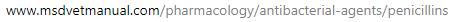 Synergistic association with β-lactamase inhibitors- POTENCIATED PENICILLINS
β-lactamase inhibitors + broad-spectrum penicillins 
enhances the spectrum and efficacy against both gram-positive and gram-negative pathogens. 


Clavulanate-potentiated amoxicillin
Tazobactam-piperacillin
Sulbactam-ampicillin
Clavulanate-ticarcillin
β-Lactamase–protected Penicillins
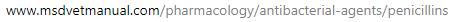 Broad-spectrum β-Lactamase–sensitive Penicillins with Extended Spectra
Carboxypenicillins (carbenicillin, its acid-stable indanyl ester, and ticarcillin), 
Ureido-penicillins (azlocillin and mezlocillin), 
Piperazine penicillins (piperacillin).

Active against Pseudomonas aeruginosa, certain Proteus spp, Klebsiella, Shigella, and Enterobacter spp. 
Imipenem and meropenem - resistant to β-lactamase destruction. 
aerobic and anaerobic microorganisms, including most strains of Pseudomonas, streptococci, enterococci, staphylococci, and Listeria. 
Anaerobes, including Bacteroides fragilis, are highly susceptible.
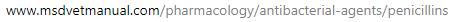 Narrow-spectrum β-Lactamase–resistant Penicillins
Not as active against many gram-positive bacteria as penicillin G and are inactive against almost all gram-negative bacteria. 
Isoxazolyl penicillins (acid-stable/oral route)
oxacillin, cloxacillin, dicloxacillin, and flucloxacillin. 
Methicillin and nafcillin (parenteral)
Temocillin  (active against gram-negative bacteria except Pseudomonas spp.)

Active β-lactamase–producing strains of Staphylococci (especially S aureus and S epidermidis).
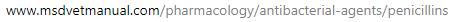 Carbapenems
Imipenem- Streptomyces cattleya
Meropenem 
Aztreonam is a related (monobactam) compound but differs from other β-lactams in that it has a second ring that is not fused to the β-lactam ring.
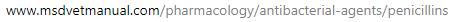 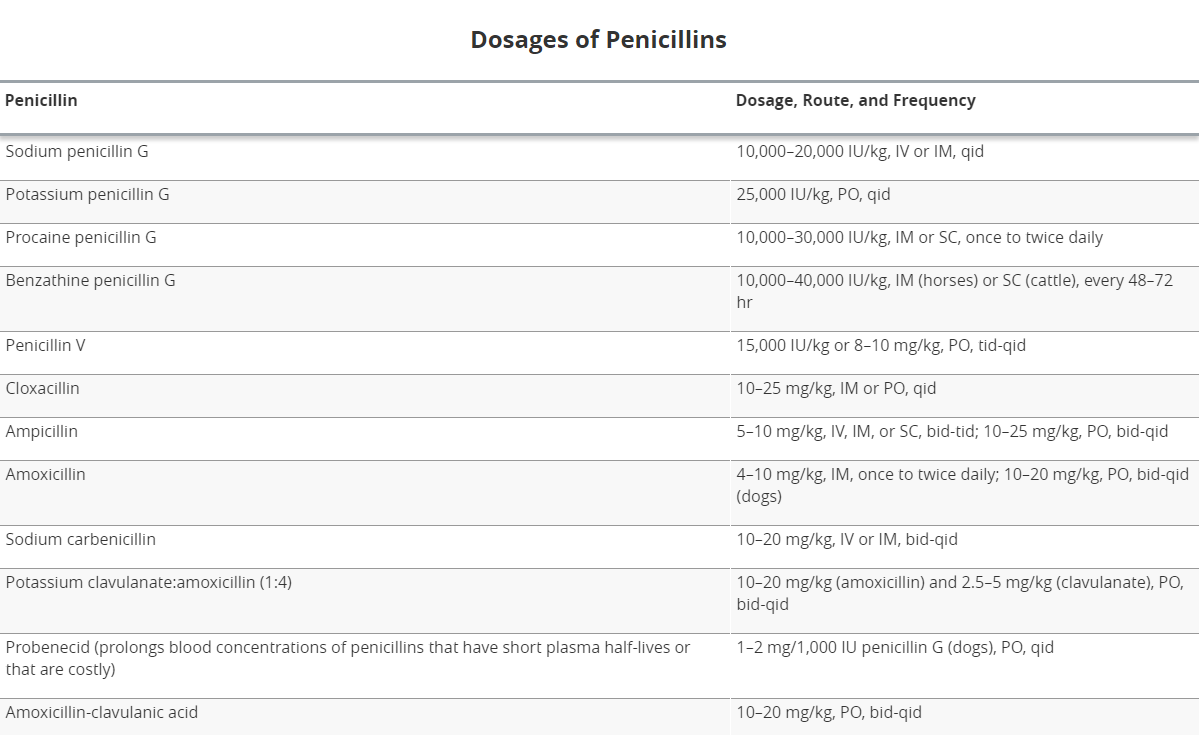 Adverse Effects and Toxicity
Organ toxicity is rare. 
Hypersensitivity- formation of penicillinoic acid-particularly in cattle
Skin reactions, angioedema, drug fever, serum sickness, vasculitis, eosinophilia, and anaphylaxis. 
Intrathecal administration -convulsions. 
Guinea pigs, chinchillas, birds, snakes, and turtles are sensitive to procaine penicillin. 
The use of broad-spectrum penicillins -superinfection, and GI disturbances (DIARRHEA) - PO - ampicillin. 
Potassium penicillin G should be administered IV with some caution, especially if hyperkalemia is present. (CATION TOXICITY)
The sodium salt of penicillin G may also contribute to the sodium load in congestive heart failure.
Caution
β-lactams in general interact chemically with the aminoglycosides and should not be mixed in vitro. 

Ampicillin and penicillin G are incompatible with many other drugs and solutions and should not be mixed.
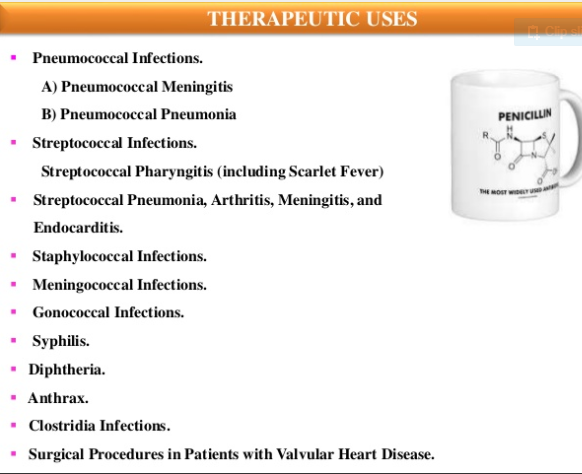 Therapeutic Use
Penicillin withdrawal
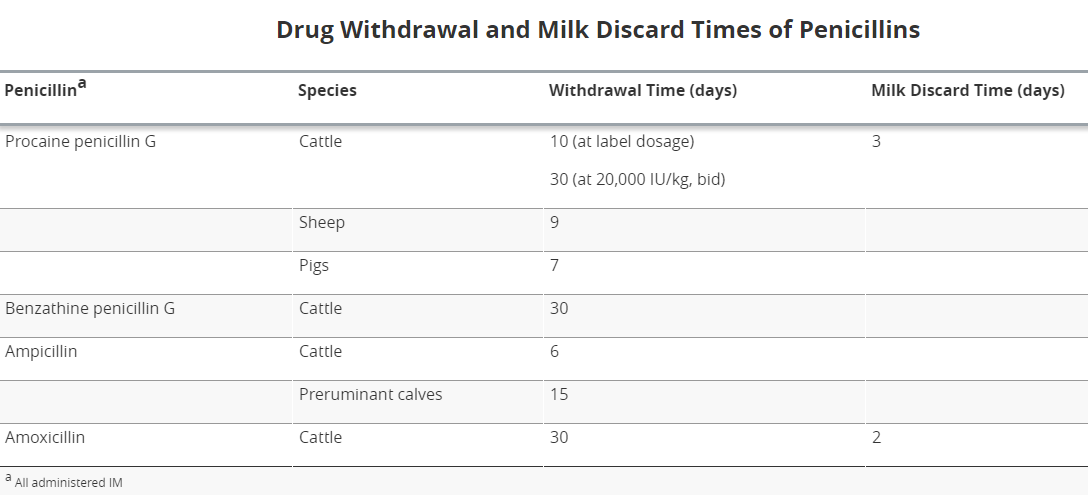 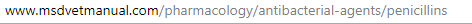 Cephalosporin
Same mechanism of action as penicillins. 
Weak acid
contain a 7-alpha-methoxy group-resistance to extended-spectrum β-lactamases.
Wider antibacterial spectrum - increased stability to many types of β-lactamase 
Improved pharmacokinetic properties
Generally well distributed -rarely penetrate the blood–brain barrier
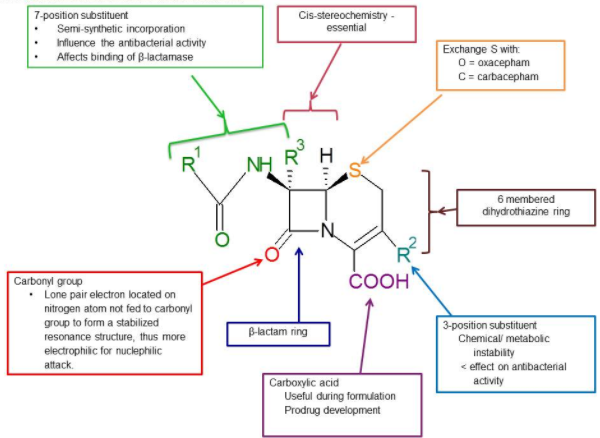 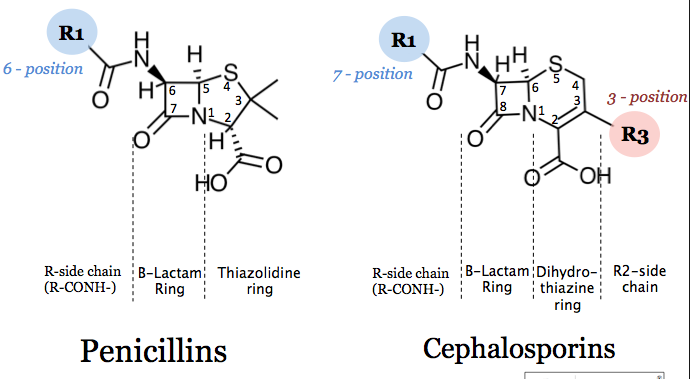 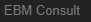 Cephalosporins
First generation
The optimum activity 
Gram-positive bacteria such as staphylococci and streptococci. 
They also have little gram-negative spectrum
Second generation
More spectra against gram-negative bacteria (Haemophilus influenzae, Enterobacter aerogenes) in comparison to the first generation. 
Their gram positive spectrum is less than the first generation.
Cephalosporins
Third generation 
Broad spectrum 
Effective against both gram positive and gram negative bacteria. 
Optimum activity -gram negative bacteria.
Fourth generation
Extended spectrum antibiotics. 
Resistant to beta lactamases.

Fifth generation
Extended spectrum antibiotics.
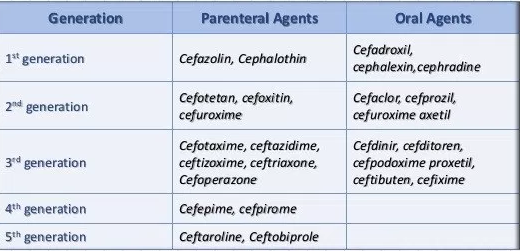 First-generation –infections involving Staphylococcus spp (eg, oral cephalexin for dermatitis) 
surgical prophylaxis (eg, cefazolin). 
emerging resistance- methicillin-resistant organisms. 
Bovine respiratory disease- Pasteurella spp 
Urinary tract infections-dogs. 

Infections of soft tissue and bone- incase of resistance to other antibiotics
Cefazolin (IV) - prophylactically 1 hr before surgery.
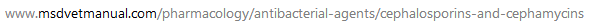 Cephalosporins- penetrate tissues and fluids 
osteomyelitis, prostatitis, and arthritis. 
Oral cephalosporins - urinary tract infections (except Pseudomonas aeruginosa). 
Cephapirin benzathine - dry-cow therapy
Cephapirin sodium- mastitis. 
Extra-label use of cephalosporins is banned in major food animal species (except cephapirin).
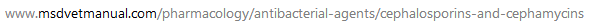 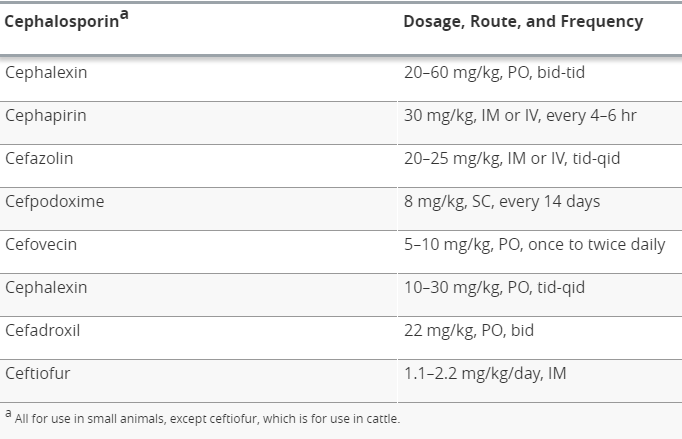 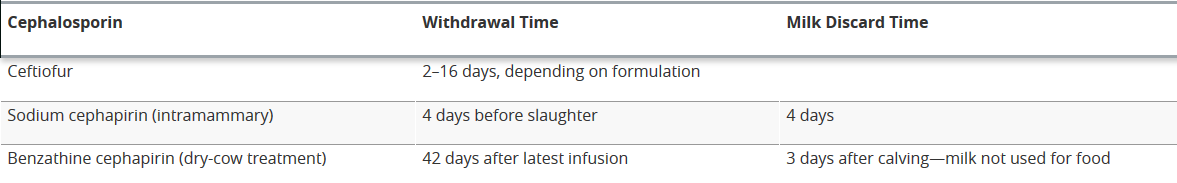 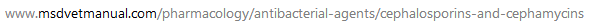 Carbapenem
Imipenem, 
Meropenem, 
Doripenem, 
Ertapenem

Parenteral- bactericidal β-lactam antibiotics- extremely broad spectrum. 
Active against
Haemophilus influenzae
Anaerobes
Most Enterobacteriaceae 
Methicillin-sensitive staphylococci and streptococci, including S. pneumoniae (except possibly strains with reduced penicillin sensitivity)
Carbapenem
Imipenem is inactivated by dehydropeptidases in renal tubules, resulting in low urinary concentrations. 
It is administered together with an inhibitor of renal  dehydropeptidase,  Cilastatin, for clinical use.
As cleared renally, and the dose must be reduced in patients with renal insufficiency.
Carbapenem
Penetrate body tissues and fluids well, including the cerebrospinal fluid
Imipenem and meropenem penetrate into CSF when meninges are inflamed.
Meropenem - gram-negative bacillary meningitis
While imipenem is not used in meningitis – seizures (CNS abnormalities /renal insufficiency - given inappropriately high doses)
Carbapenem
Indicated for infections caused by susceptible organisms, e.g. P. aeruginosa, which are resistant to other available drugs and for the treatment of mixed aerobic and anaerobic infections.
Active against  many highly penicillin-resistant strains of pneumococci.
Carbapenem
Adverse effects
Nausea, vomiting, diarrhea, skin rashes, and reactions at the infusion sites. 
Excessive levels- (imipenem) - renal failure-seizures. 
Allergic penicillins- carbapenems.
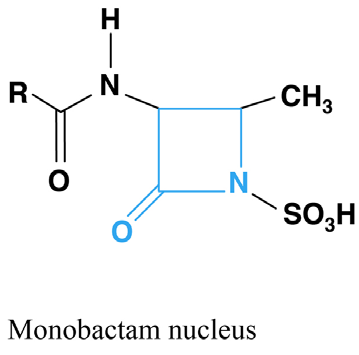 Monobactams- Monocyclic betalactams
Parenteral β-lactam bactericidal antibiotics.
Aztreonam 
Active - Enterobacteriaceae (do not produce ampC β-lactamase or extended-spectrum β-lactamase (ESBL)
Pseudomonas aeruginosa

Aztreonam is not active - anaerobes. 
Gram-positive bacteria are resistant to aztreonam
Acts synergistically with aminoglycosides.
Metabolic products differ (from those of other β-lactams)- cross-hypersensitivity is unlikely. 

Mainly- severe aerobic gram-negative bacillary infections
(meningitis, β-lactam allergy patients- Penicillin-allergic patients tolerate aztreonam without reaction)
Dose is reduced in renal failure.
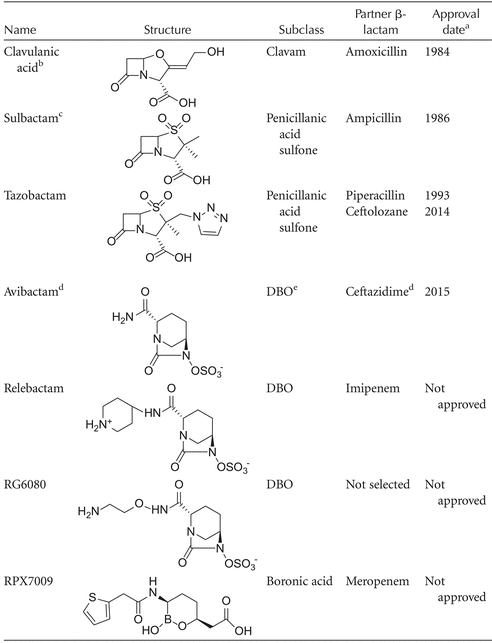 β-lactamase inhibitors have been developed to conserve the activity and extend the spectrum of any accompanying β-lactam drug against β-lactamase–producing microorganisms.
side effects of β-lactam/β-lactamase inhibitor combinations include diarrhea, elevated liver enzyme levels, and rashes
Side effects of β-lactam/β-lactamase inhibitor combinations include diarrhea, elevated liver enzyme levels, and rashes